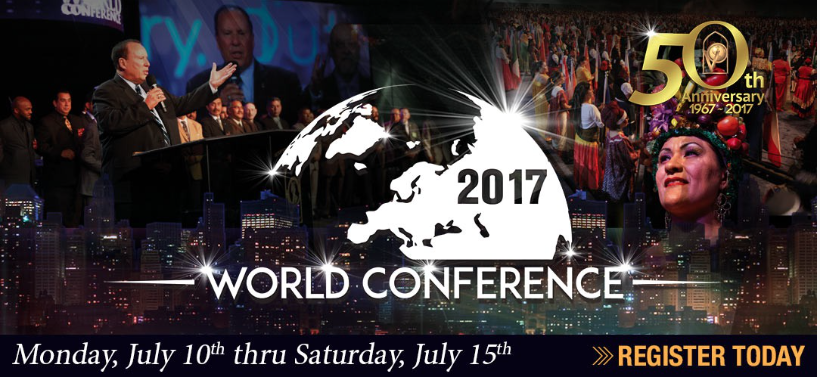 WELCOME 
TO WORLD CONFERENCE 2017
REGISTRATION TRAINING
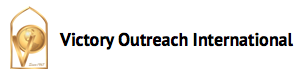 At Registration we will process the following:

New Attendees
Those that have not registered on line “Walk Ins”

Pre - Registered Attendees - but DID NOT receive their wristband in the mail
The address was invalid, we should have in our “Returned Mail Area”
Registered AFTER the mailing deadline – Wristbands were not mailed

WC Daily Volunteers
Ushers, Security, Admin
LOG IN PROCESS:
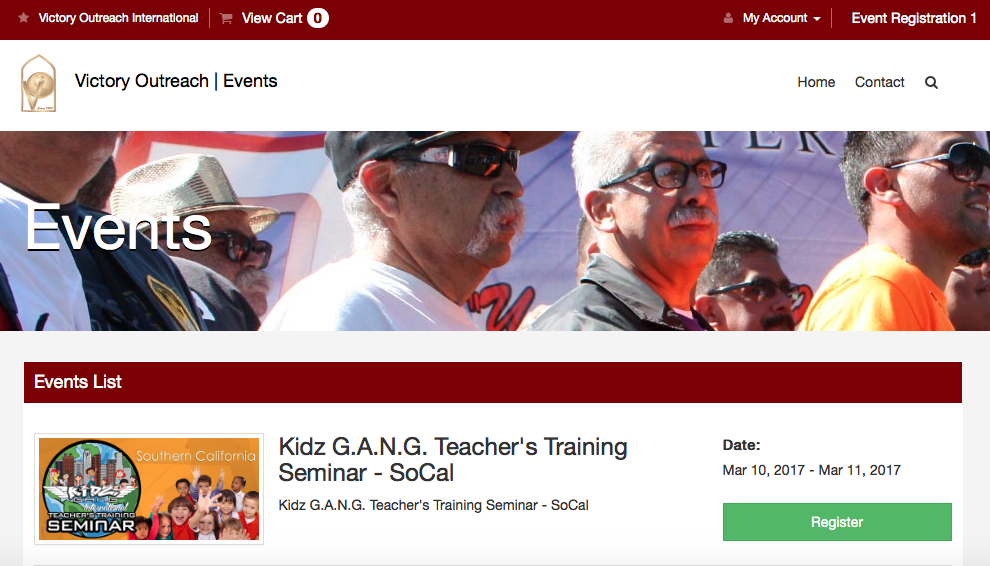 CLICK: MY ACCOUNT THEN ADMIN
EACH ATTENDEE IS AN “ORDER”
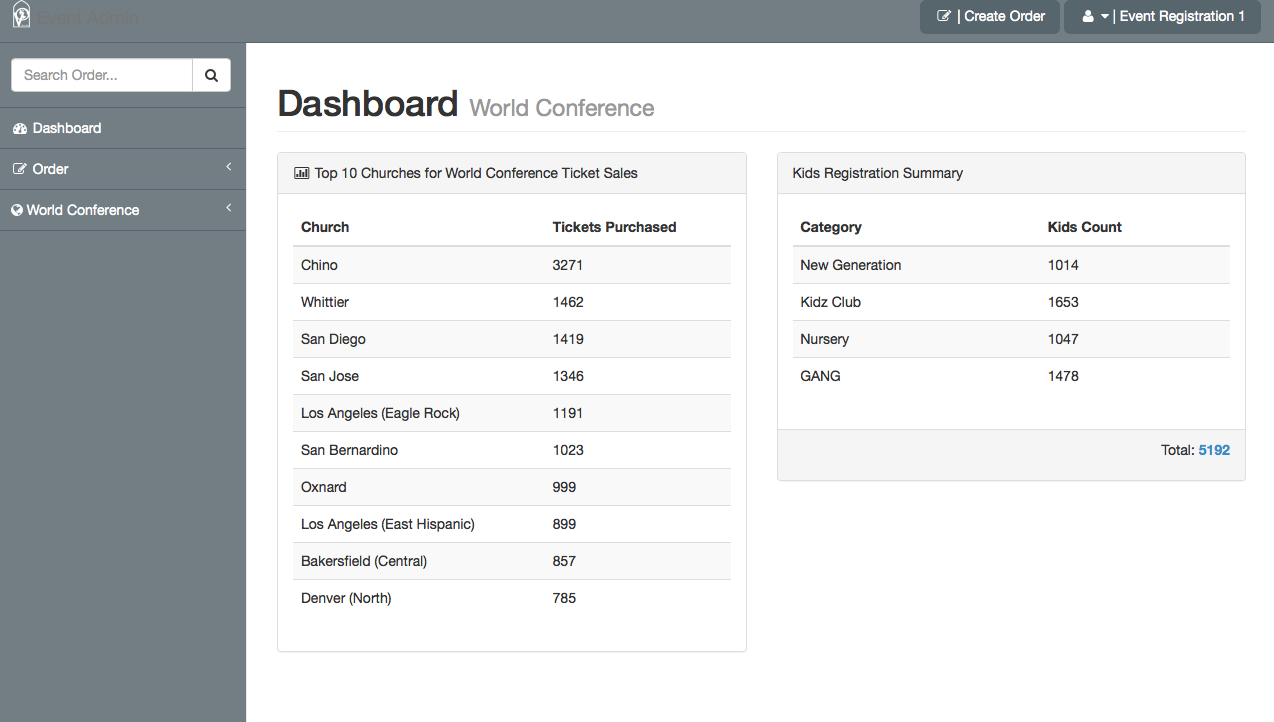 NEW ATTENDEE PROCESS 

CLICK - WORLD CONFRENCE
CLICK – QUICK TICKET
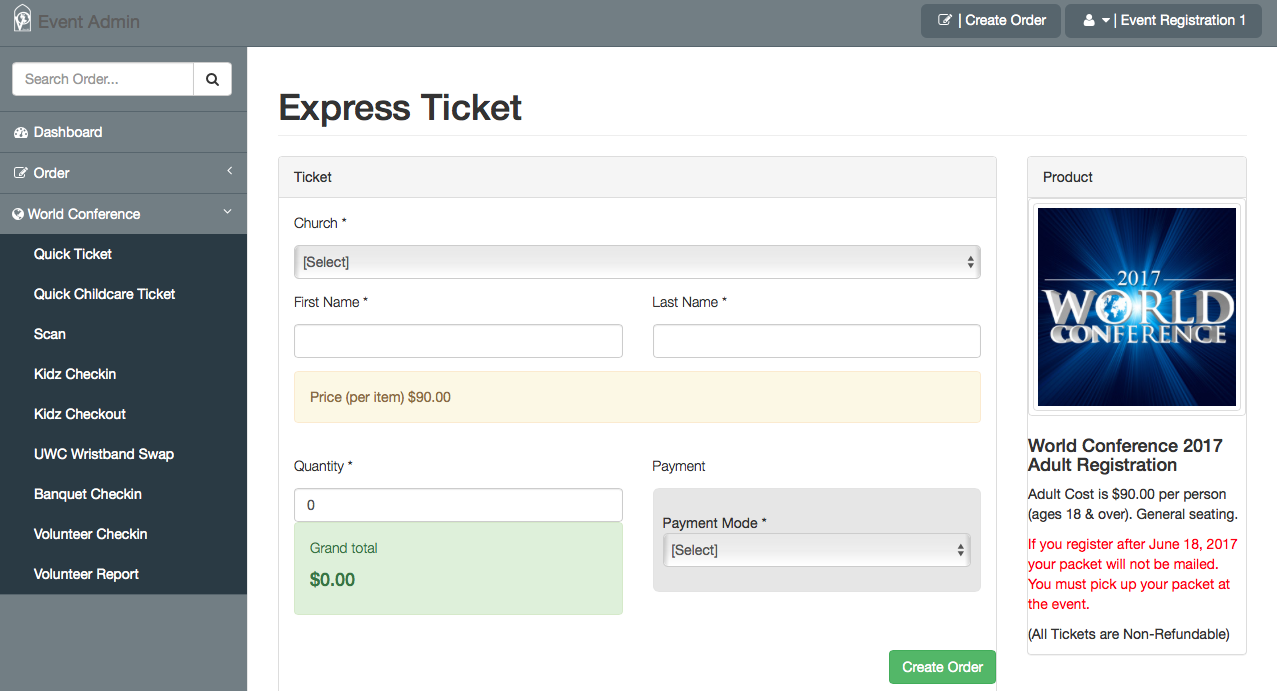 NEW ATTENDEE PROCESS 
ENTER ALL INFO
PAYMENT METHOD
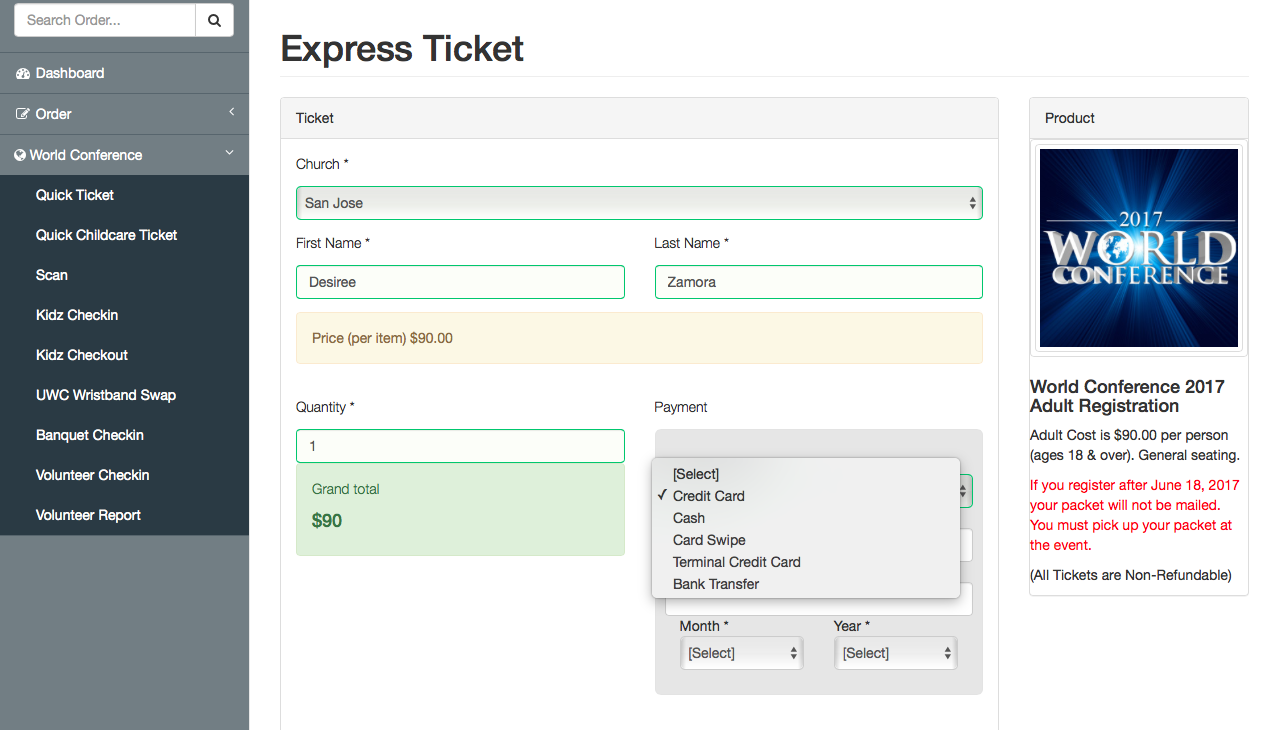 PAYMENT METHODS
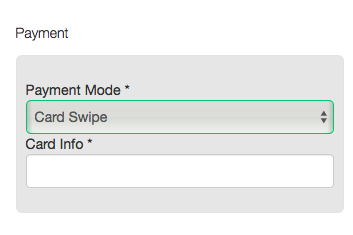 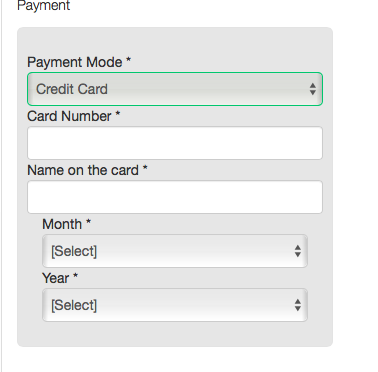 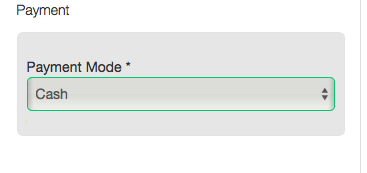 WRISTBAND ISSUANCE …
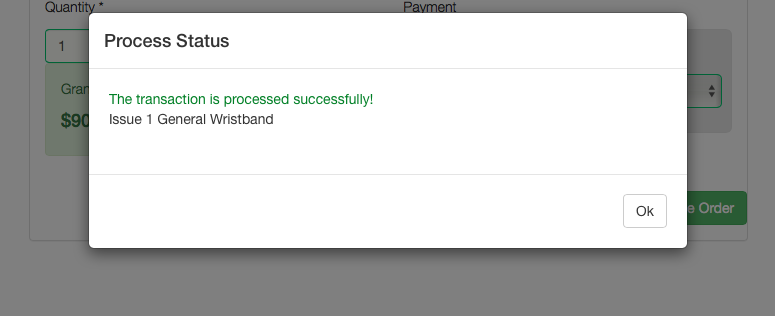 ***WHEN ISSUING WRISTBANDS MAKE SURE IT’S THE COORECT COLOR AND ALWAYS COUNT OUT ***
2) PRE - REGISTERED ATTENDEES –
 DID NOT receive their wristband in the mail  - Search “Order”
CLICK:  ORDER  ALL ORDERS  SEARCH BY: WORLD CONFERENCE  CLICK : VIEW
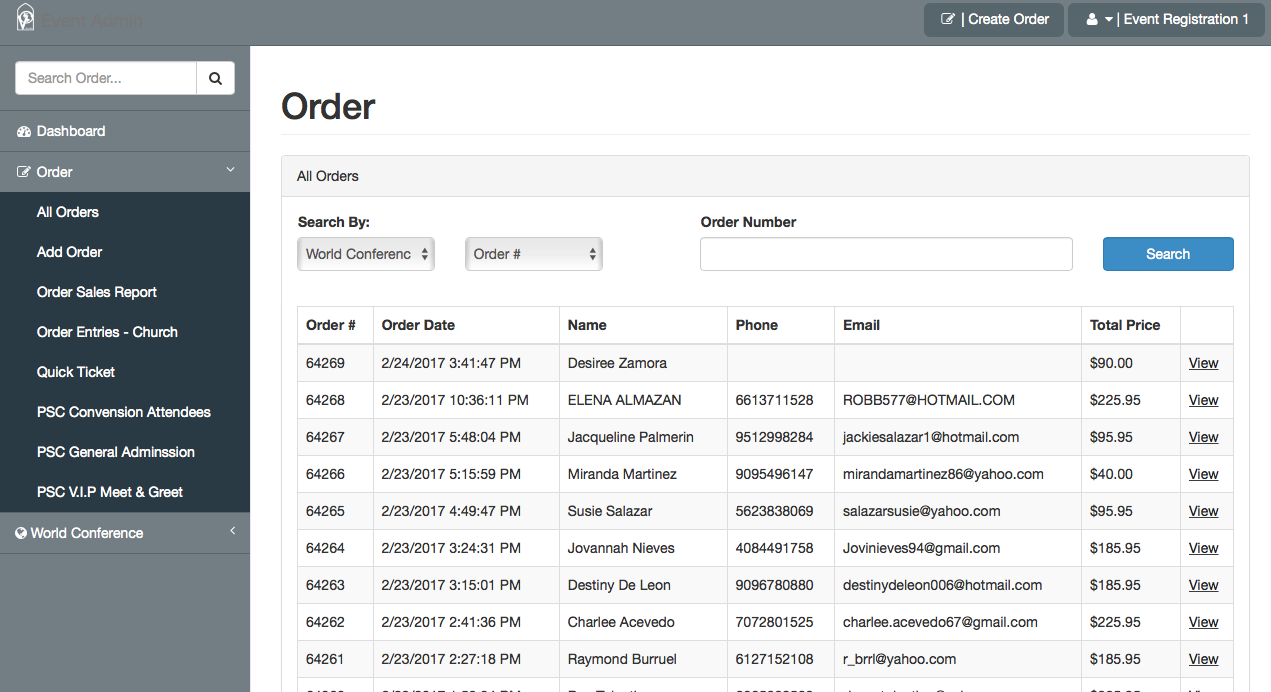 2) PRE - REGISTERED ATTENDEES –

Search by :
- ORDER # (They will have on their phone ot paper form)
- NAME (Person who purchased the tickets)
- EMAIL (Of person who placed order)
- TICKET NAME (Purchaser bought for someone else & put under their name)
CHURCH NAME
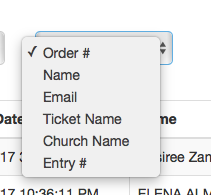 CHECK TO SEE IF THE WRSITBANDS WERE MAILED
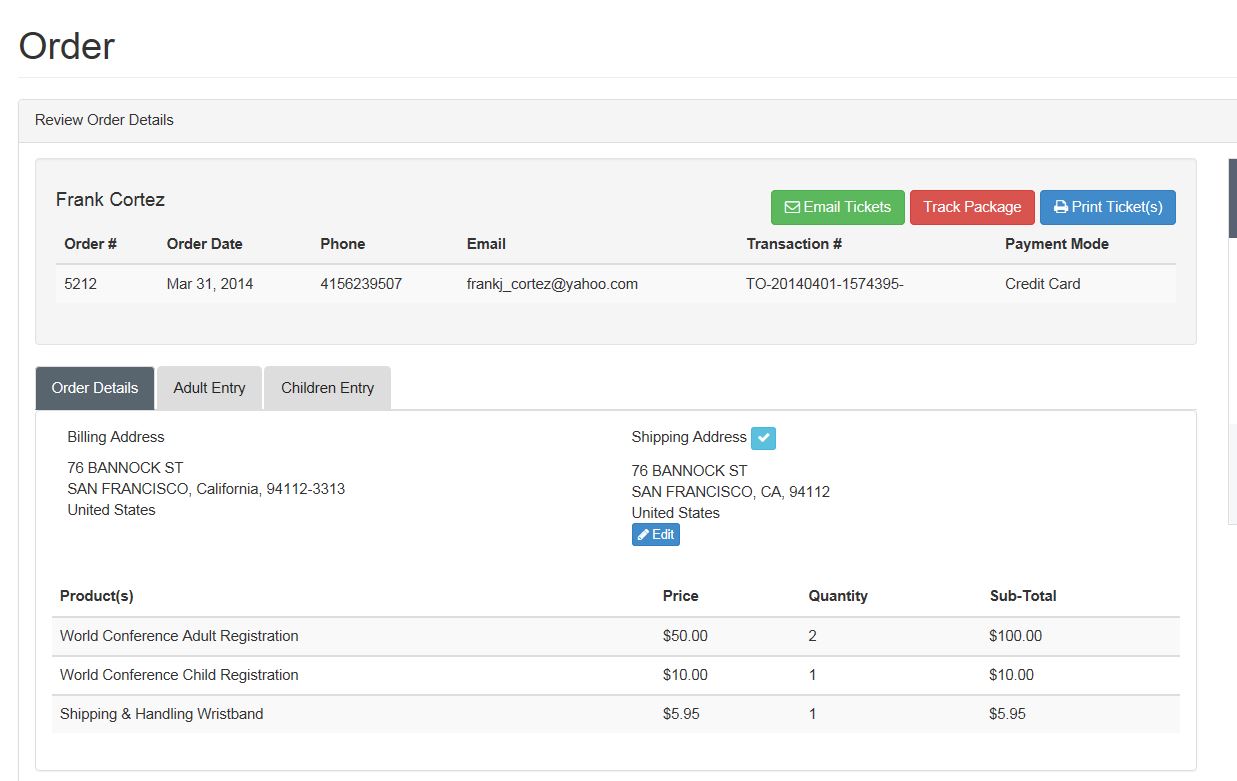 CLICK TRACK PACKAGE  USPS TRACKING
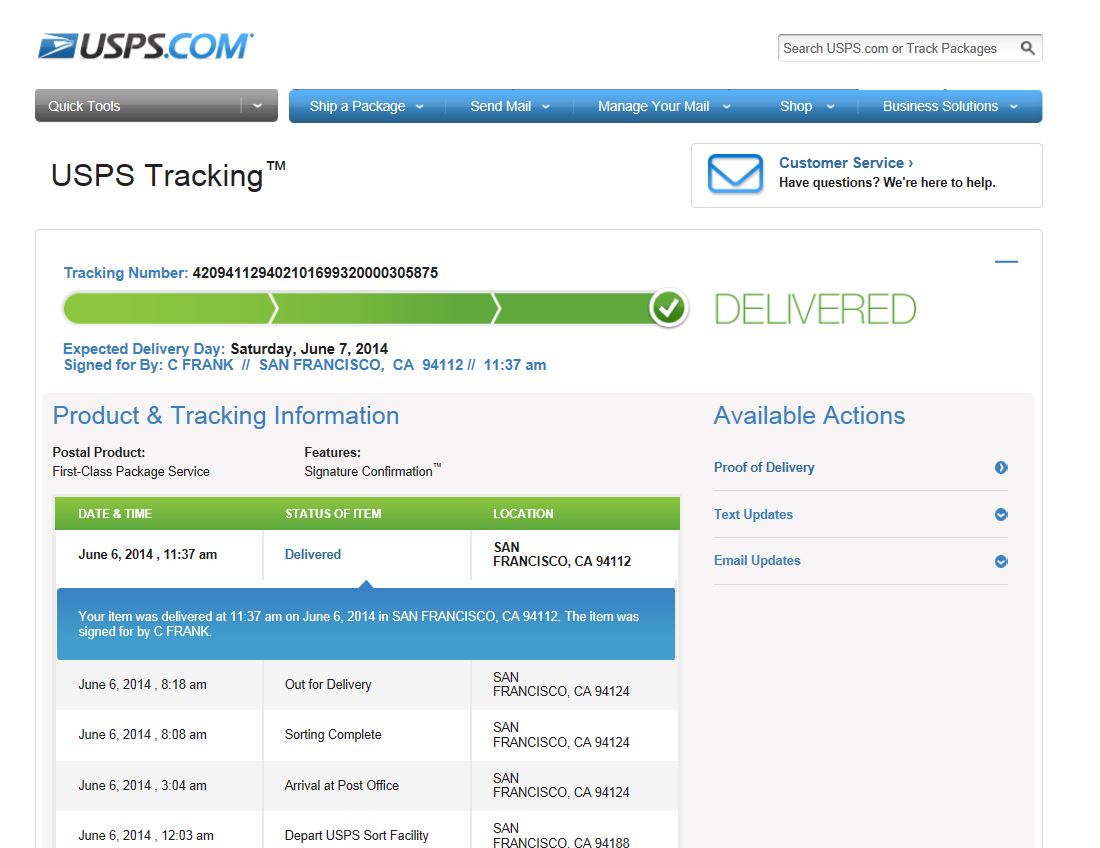 2) PRE - REGISTERED ATTENDEES –
IF PACKAGE WAS DELIVERED – 
THIS WRISTBAND WERE RECEIVED. DO NOT ISSUE ADDITIONAL WRISTBANDS.

2) CONFIRM THE NAME SIGNED UPON DELIVERY.

3) SEND TO TROUBLESHOOTING / HELP DESK
2) PRE - REGISTERED ATTENDEES –
IF PACAKGE WAS NOT DELIVERED – 

CHECK THE “RETURNED MAIL AREA”
IF NOT IN THERE
	-  THE MAIL COULD STILL BE RETURNING TO VOI
	- THEY REGISTERED AFTER THE MAILING CLOSED

ISSUE WRSITBANDS AND FOLLOW WRISTBAND ISSUANCE